Γλωσσομάθεια. Χαρά ή ανάγκη; Από την ικανότητα στη δεξιότητα
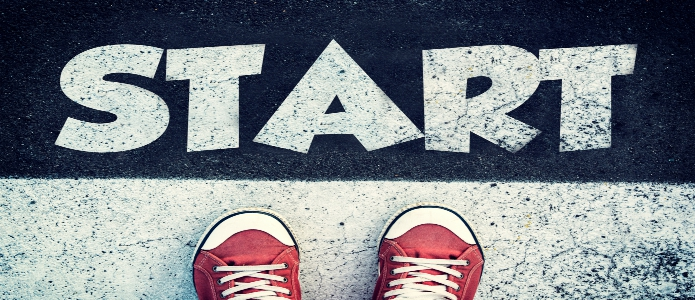 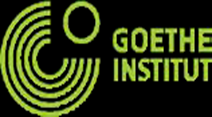 Δάφνη ΒηδενμάιερΑναπληρώτρια Καθηγήτρια, Τμήμα Γερμανικής Γλώσσας και Φιλολογίας
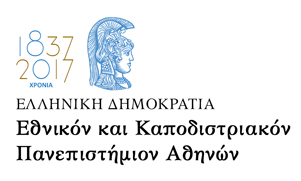 Γλωσσομάθεια. Χαρά
https://pigipaideias.wordpress.com/2018/03/09
Γερμανικά: Ένα αέναο ταξίδι με πυξίδα τη γνώση και τον πολιτισμό
«… είναι ένα μονοπάτι που απαιτεί προφανώς κόπους και θυσίες για να φτάσεις στο τέλος του, έχοντας όμως κερδίσει πολλά. Γνώση, κριτική ικανότητα, διευρυμένους ορίζοντες και πολλά άλλα που αποκομίζει κανείς ανάλογα με την προσωπικότητά του. …» 
Νίκη, 17 ετών
Γλωσσομάθεια. Ανάγκη
http://www.tovima.gr/opinions/article
Η εκμάθηση ξένων γλωσσών αποτελεί αναγκαιότητα για τους σύγχρονους νέους
«… Σε έναν κόσμο που οι χώρες του καθίστανται όλο και περισσότερο αλληλεξαρτώμενες, και νέες τεχνολογίες έχουν εξαλείψει τα σύνορα και τις αποστάσεις, δεν μπορούμε πια να παραμένουμε μονόγλωσσοι. Η εκμάθηση μιας ξένης γλώσσας έχει γίνει αναγκαία περισσότερο από ποτέ για τη σύνδεση με τον υπόλοιπο κόσμο. Η επιτυχία πλέον εξαρτάται σε μεγάλο βαθμό από την ικανότητα του ατόμου να λειτουργήσει ως ένα μέλος ενός παγκόσμιου χωριού του οποίου τα μέλη ομιλούν μια ποικιλία γλωσσών…»
Κλαίρη Γαλανάκη, καθηγήτρια Αγγλικών
Γλωσσομάθεια. Χαρά και ανάγκη
Οι γλώσσες είναι το μέσο για κάθε είδους ανθρώπινη επικοινωνία.
Οι γλώσσες δεν είναι απλώς τα εργαλεία για την ανθρώπινη επικοινωνία,
είναι ταυτόχρονα και οι φορείς πολιτισμικών στοιχείων
και τα μέσα για την κατανόηση της διαφορετικότητας. 

Η εκμάθηση και η χρήση/ γνώση ξένων γλωσσών αλλά και η προώθηση της πολυγλωσσίας αποτελούσαν και αποτελούν μορφωτικό και κοινωνικό στόχο τόσο στην Ελλάδα όσο και στην Ευρώπη.
Μάθηση. Πως μαθαίνουμε γλώσσες; Πως μαθαίνουμε;
Η επιστήμη της μάθησης, αξιοποιώντας τις τρέχουσες εξελίξεις διαφορετικών επιστημονικών κλάδων, όπως της ψυχολογίας, της γνωσιακής επιστήμης, των νευροεπιστημών, και της τεχνολογίας διερευνά τη διαδικασία της μάθησης και φιλοδοξεί να εξηγήσει τον τρόπο με τον οποίο μαθαίνει ο άνθρωπος. Επιπλέον, παρουσιάζει τους τρόπους με τους οποίους μπορεί να επιτευχθεί η εφαρμογή των ερευνητικών ευρημάτων στη σύγχρονη εκπαιδευτική πρακτική σηματοδοτώντας ριζικές αλλαγές στα εθνικά εκπαιδευτικά συστήματα.
Μάθηση και εγκέφαλος
Μάθηση – λειτουργία εγκεφάλου
Μηχανισμοί σκέψης: εντυπώσεις, εικόνες, αναπαραστάσεις, αναμνήσεις, ιδέες, κρίσεις, πιστεύω, λογικές σκέψεις- φευγαλέες ή μόνιμες, αόριστες ή οργανωμένες, συνειδητές ή μη συνειδητές (Dortier, 1998)
Γνωστικές επιστήμες: συλλογισμός, αναπαράσταση, προσοχή, αντίληψη, ευφυΐα, μνήμη, μάθηση, γλώσσα, δημιουργικότητα, …
Γνωσιακή επιστήμη- διεπιστημονικότητα: συνδυασμός πειραματικής μεθοδολογίας της γνωστικής ψυχολογίας, των απεικονιστικών μεθόδων των νευροεπιστημών και των προσομοιώσεων της τεχνητής νοημοσύνης
Μάθηση και εγκέφαλος
Μάθηση και εγκέφαλος
Ο εγκέφαλος είναι ένα δυναμικό σύστημα, που έχει την ικανότητα συνεχούς αλλαγής, σαν αποτέλεσμα των εμπειριών μας.
Η ικανότητα αυτή ονομάζεται νευροπλαστικότητα, και επιτρέπει την προσαρμοστικότητα της συμπεριφοράς, της μάθησης και της μνήμης. Οι αλλαγές που αντανακλούν την πλαστικότητα συμβαίνουν στις συνάψεις. (Siegel, 1999)

Μάθηση είναι μια σειρά δομικών αλλαγών στις συνάψεις, που συμβαίνουν βάσει εμπειριών, με αποτέλεσμα σχετικά μόνιμες αλλαγές στη συμπεριφορά μας. 

Μνήμη είναι η λειτουργία που διαχειρίζεται το πώς αυτές οι αλλαγές αποθηκεύονται και στη συνέχεια πως επανενεργοποιούνται.
Μάθηση και εγκέφαλος
Η Νευροπλαστικότητα (Siegel,1999), όρος της Νευροβιολογίας, περιγράφει την δυνατότητα του ανθρώπινου εγκεφάλου ν’ αλλάζει τις νοητικές του αναπαραστάσεις, τους τρόπους που διεγείρονται οι συνάψεις, να σχηματίζει νέες συνάψεις, νέους νευρώνες και να τροποποιεί τα προηγούμενα νευρωνικά  κυκλώματα και δίκτυα. 
Να αλλάζει δηλ. τη δομή και τη λειτουργία του εγκεφάλου ως αποτέλεσμα νέων εμπειριών, εμπειριών που ενέχουν το στοιχείο του ξαφνιάσματος, της νέας πληροφορίας που διεγείρει την προσοχή και δημιουργεί την ανάγκη περαιτέρω εξερεύνησης. 
Κατά τον Rosi (1986), η νέα εμπειρία ενεργοποιεί γονίδια που παράγουν πρωτεΐνες, που με τη σειρά τους οδηγούν στη δημιουργία νέων συνάψεων (συναπτογένεση) και νευρώνων (νευρογένεση). 
Η νευροπλαστικότητα αποτελεί μία διεργασία που διατηρείται σ’ όλη τη διάρκεια της ζωής του ανθρώπου, ακόμη και σε προχωρημένη ηλικία. Η συνεισφορά των νευροεπιστημών στην εξελικτική πορεία του ανθρώπου ενισχύει τη δημιουργία ενός νέου μοντέλου εκπαίδευσης και συγχρόνως επιβεβαιώνει πολλές υπάρχουσες μεθόδους που ήδη χρησιμοποιούνται. (Γουρνάς, 2011)
https://www.ted.com/talks/sandrine_thuret_you_can_grow_new_brain_cells_here_s_how/transcript?language=el#t-297747

5.07-10.07
Μάθηση και εγκέφαλος
Η νευροπλαστικότητα αποτελεί μία διεργασία που διατηρείται σ’ όλη τη διάρκεια της ζωής του ανθρώπου, ακόμη και σε προχωρημένη ηλικία. Η συνεισφορά των νευροεπιστημών στην εξελικτική πορεία του ανθρώπου ενισχύει τη δημιουργία ενός νέου μοντέλου εκπαίδευσης και συγχρόνως επιβεβαιώνει πολλές υπάρχουσες μεθόδους που ήδη χρησιμοποιούνται. (Γουρνάς, 2011)

Σήμερα γνωρίζουμε ότι ανθρώπινος νους αναπτύσσεται απ’ την αλληλεπίδραση των νευροφυσιολογικών διεργασιών και των διαπροσωπικών σχέσεων.  Σύμφωνα με τη θεωρία της Διαπροσωπικής Νευροβιολογίας (Siegel, 2007) η σχέση,  η συνομιλία με τον άλλον αλλάζει τις νευρωνικές οδούς και ενισχύει τις συνάψεις ιδιαίτερα όταν αυτή η συνομιλία, ο διάλογος, είναι σημαντικός και συμβαίνει μέσα σ’ ένα πλαίσιο συναισθηματικής εγρήγορσης, συντονισμού, ασφάλειας και ισχυρών συναισθηματικών δεσμών.
Πλαστικότητα του εγκεφάλου
Η ιδιότητα που διαθέτει ο εγκέφαλος, τα νευρικά κύτταρα και τα νευρωνικά δίκτυα που τον αποτελούν, να μεταβάλουν τη δομή τους, τις διασυνδέσεις τους, τον τρόπο λειτουργίας τους, με την επίδραση ενδογενών (γενετική ρύθμιση ή βλάβες) και εξωγενών παραγόντων (ερεθίσματα από το περιβάλλον).

Οι μηχανισμοί της Πλαστικότητας υπεισέρχονται σε: 
Ι. Μορφογένεση και ανάπτυξη του εγκεφάλου ΙΙ. Μάθηση και Μνήμη 
ΙΙΙ. Επανόρθωση βλαβών του εγκεφάλου
Μάθηση και εγκέφαλος
Παράγοντες αναγκαίοι για την προαγωγή της πλαστικότητας του εγκεφάλου (Flores, 2010) είναι:

1. οι δυνατοί συναισθηματικοί δεσμοί, 
2. το πλούσιο σε ερεθίσματα περιβάλλον, η συναισθηματική εγρήγορση και τα κατάλληλα ερεθίσματα που διεγείρουν την προσοχή και την περιέργεια,  
3. η εμπειρία, η βιωματική μάθηση και όχι η ερμηνεία ή ο αφηρημένος λόγος
4. το κλίμα ασφάλειας που χαρακτηρίζεται από συνεργασία, φροντίδα, ενίσχυση του θετικού και αίσθημα δικαιοσύνης, που αναδεικνύουν τον βαθιά κοινωνικό χαρακτήρα του ανθρώπινου εγκεφάλου.

Οι νευροεπιστήμες διδάσκουν ότι υπάρχουν ορισμένες εμπειρίες και κατάλληλα περιβάλλοντα που αυξάνουν την πλαστικότητα του εγκεφάλου και άλλες εμπειρίες και περιβάλλοντα που αναστέλλουν και παρεμβαίνουν στη νευροπλαστικότητα δηλαδή τη μάθηση και τη μνήμη.
Από την ικανότητα στη δεξιότητα«Πρέπει να είσαι κάτι, προτού γίνεις κάτι», Goethe
Συνδυάζοντας το δυναμικό των επιμέρους ικανοτήτων του ατόμου με συγκεκριμένες μεθόδους διδασκαλίας, μπορούμε να επιδιώξουμε την ανάπτυξη ουσιαστικών, νοητικών δεξιοτήτων, γεγονός που μπορεί να επηρεάσει την πορεία ανάπτυξης του εγκεφάλου και να αναδιοργανώσει τα νευρικά κυκλώματα τροποποιώντας τη συμπεριφορά του ατόμου.
.
Ικανότητα λόγου → γλωσσικές δεξιότητες
Γλώσσα: αυτοματοποιημένη δεξιότητα, που μαθαίνεται πολύ νωρίς
Περιοχές εγκεφάλου προγραμματισμένες και εξειδικευμένες να επεξεργαστούν ικανότητες λόγου
Πλήρης ενεργοποίηση 18-20 μηνών
Εκμάθηση γλωσσών σε νεαρή ηλικία
Ταυτόχρονη συνειδητοποίηση ιδιαιτερότητας γλώσσας, των ιδιοτήτων της, του τρόπου σκέψεις που γεννά η γλώσσα
Μουτζούρη- Μανούσου/ Πρόσκολλη
Γενικές Γλωσσικές Ικανότητες
Γλωσσικές δεξιότητες
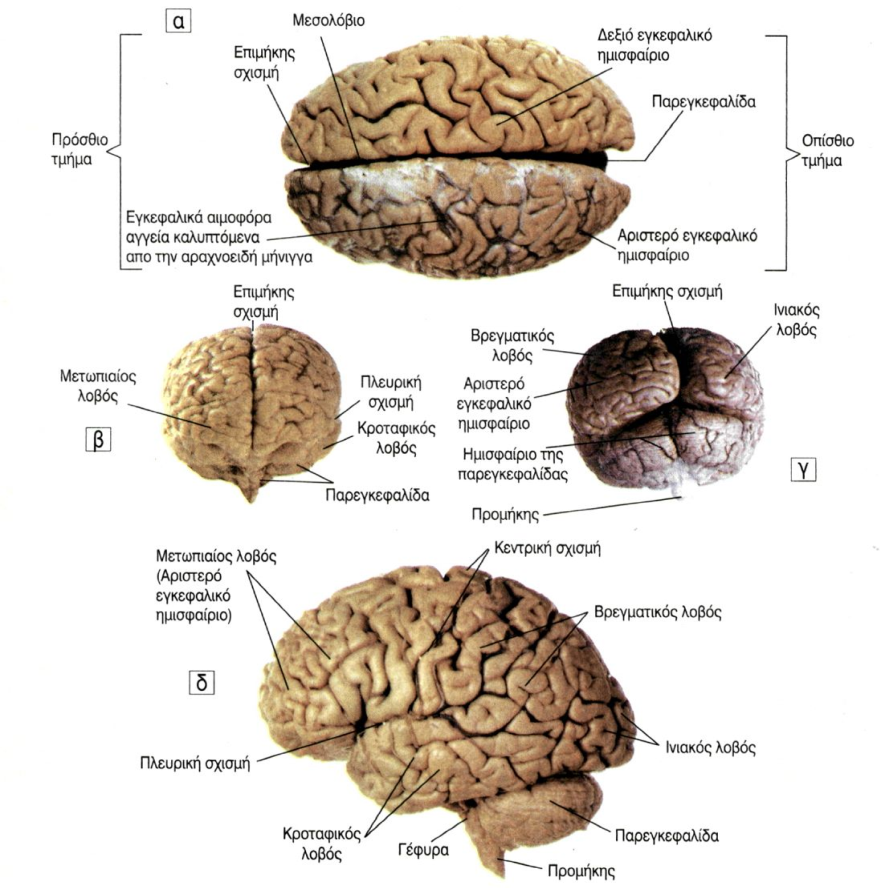 Επιμέρους γλωσσικές δεξιότητες- Λεξιλογική ικανότητα
εσωτερικό λεξιλόγιο, λεξιλογική πρόσβαση (απόφαση, αναγνώριση, ανίχνευση)
Διδασκαλία σε επίπεδα: κυριολεκτική σημασία, μεταφορική χρήση, ετυμολογική οικογένεια, παράλληλες λέξεις (συνώνυμα, αντίθετα, σύνθετα…), αντιδιαστολή με ομώνυμα/ παρώνυμα, χρηστικές δυνατότητες
Επιμέρους γλωσσικές δεξιότητες- Γραμματική (μορφοσυντακτική) ικανότητα
Γραμματική οργάνωση λόγου, Μορφολογία & Σύνταξη
Αναγνώριση και χρήση στοιχείων της γλώσσας, κατηγορίες, δομές
Συνδυασμός με αντίληψη
Διδασκαλία: δηλωτική και διαδικαστική γνώση, επαγωγική και απαγωγική προσέγγιση
Οι εκπαιδευτικοί καλούνται να αξιοποιούν τις σύγχρονες προσεγγίσεις μάθησης 
με απώτερο στόχο την ενσωμάτωση των διαφορετικών ρυθμών μάθησης των μαθητών, 
των ιδιαιτεροτήτων στην τάξη, 
των διαφορετικών κοινωνικοπολιτισμικών αναπαραστάσεων και όλων των άλλων στοιχείων που καθιστούν τη διδασκαλία μία μοναδική, μη-τυποποιημένη διαδικασία.
κατά πόσο είναι αναγκαίο για τον εκπαιδευτικό να είναι ενήμερος γύρω από θεωρητικά ζητήματα που σχετίζονται με τη διδακτική πρακτική;
η γνώση των θεωρητικών προσεγγίσεων μπορεί να βοηθήσει τους εκπαιδευτικούς
να εξηγήσουν τις δικές τους «προσωπικές θεωρίες» και καθημερινές πρακτικές και να τις αναθεωρήσουν, 
να απεξαρτηθούν από πεπαλαιωμένες διδακτικές πρακτικές που δεν αποδίδουν, 
να αυτονομηθούν και να αποκτήσουν αυτοπεποίθηση για πειραματισμούς και προσωπική έρευνα μέσα στις τάξεις τους.
Οι γονείς – το οικογενειακό περιβάλλον
Όλο και περισσότερα πορίσματα ερευνών συγκλίνουν στη θέση, ότι οι γονείς παίζουν τον πλέον σημαντικό ρόλο στην ανάπτυξη και κοινωνικοποίηση των παιδιών τους. 
Πλούσιο οικογενειακό περιβάλλον παίζει ρόλο στον τρόπο ανάπτυξης του εγκεφάλου, δημιουργώντας τις κατάλληλες νευρωνικές συνδέσεις και ενεργοποιώντας στο μέγιστο βαθμό τις νοητικές δυνατότητές του.